Longitudinal Microwave Instability in a Multi- RF System
T. Argyropoulos
Acknowledgements: H, Bartosik, T. Bohl, F. Caspers, H. Damerau, A. Lasheen, J. E. Muller , D. Quartullo, B. Salvant, E. Shaposhnikova
H. Timkó, J. E. Varela, C. Zannini
LIU-SPS BD WG 06/11/2014
Outline
Introduction

 Uncontrolled longitudinal emittance blow-up in the SPS
 Beam observations
 Impedance identification
 
 Longitudinal instability of a high frequency resonator
 Single RF system
 Double RF system

 Present situation in the CERN SPS 

 Summary
Introduction
Microwave instability observed in the proton machines as a fast increase of the bunch length (longitudinal emittance)

Microwave (μw) instability observed in the CERN SPS in the past  main source the resonant (Q~50) impedance of the pumping ports (~1000)  shielding them improved the beam stability

Today, SPS mainly used as the injector of the LHC

Recently μw instability was seen for a single proton bunch at high energies in the SPS  one of the limitations for an intensity increase required by the HL-LHC project
Uncontrolled emittance blow-up (1/3)
Measurements of high intensity single bunch at the SPS flat top
Double RF systems (200 MHz + 800 MHz) in bunch shortening mode (BSM) with      V800 = V200/10
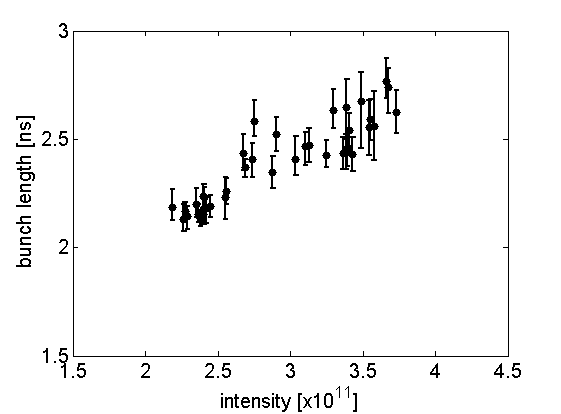 Measurements in 2012
Emittance blow-up can not be explained by potential well distortion with the SPS impedance model (ImZ/n ~ 3.5 Ω but ImZ/n >15 Ω is needed)  μw instability due to high frequency resonant impedance  blow-up during ramp
Uncontrolled emittance blow-up (2/3)
Single bunch with high intensity in double RF system (V800 = V200/10)
200 MHz RF voltage calculated for constant bucket area 0.5 eVs  larger filling factor during cycle  more Landau damping
Measurements in 2014 in Double RF BSM
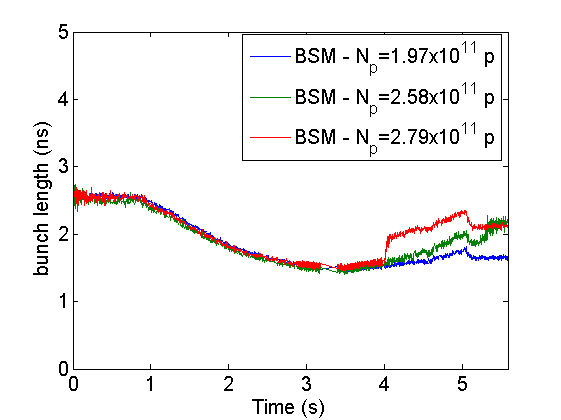 Instability during ramp
Uncontrolled emittance blow-up (3/3)
Lower threshold in a single RF system with same 200 MHz voltage program (bucket area = 0.5 eVs)
Measurements in 2014 in Single RF
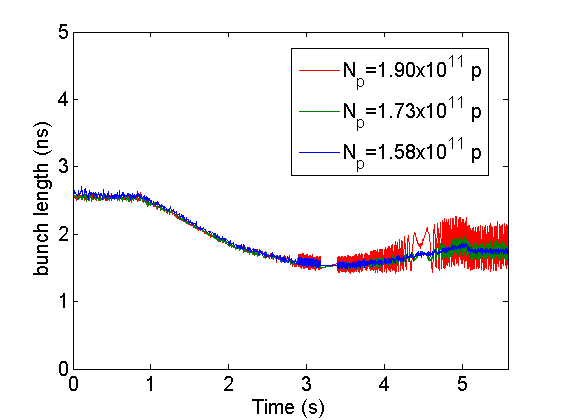 Instability during ramp
Impedance identification (1/2)
Example at Np = 1.0x1011 p
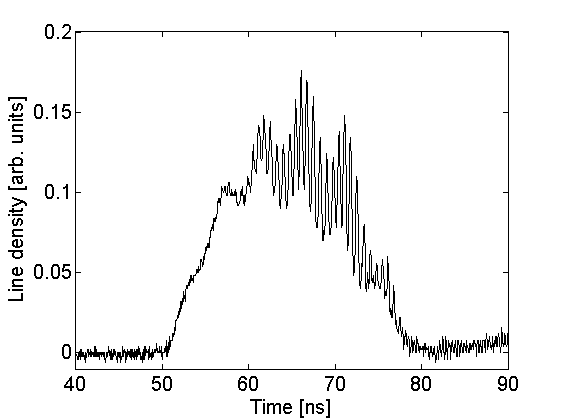 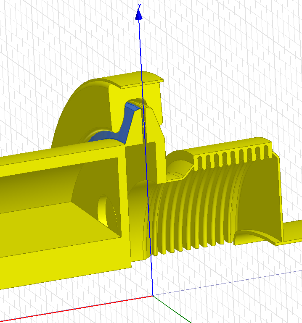 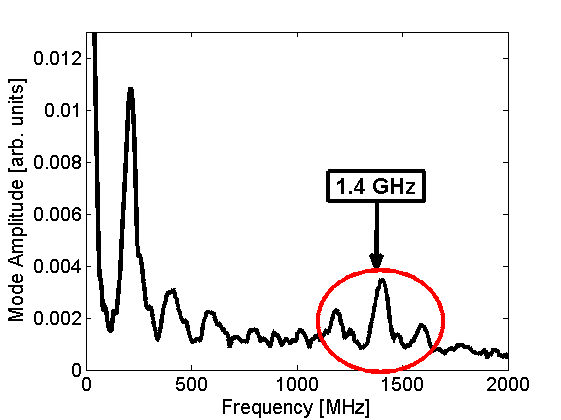 200 MHz TWC
Fourier
Transform
Impedance identification (2/2)
Impedance measurements and electromagnetic simulations for different devices/structures in the SPS ring:
Vacuum flanges are the best candidate with strong peak at fr = 1.4 GHz with    R/Q = 9 kΩ (different types,~ 500)
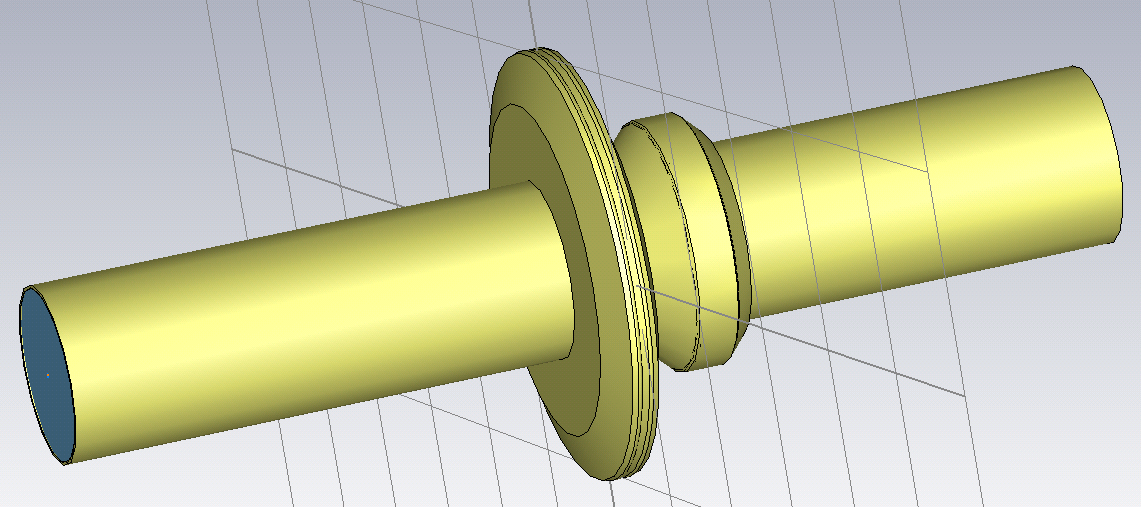 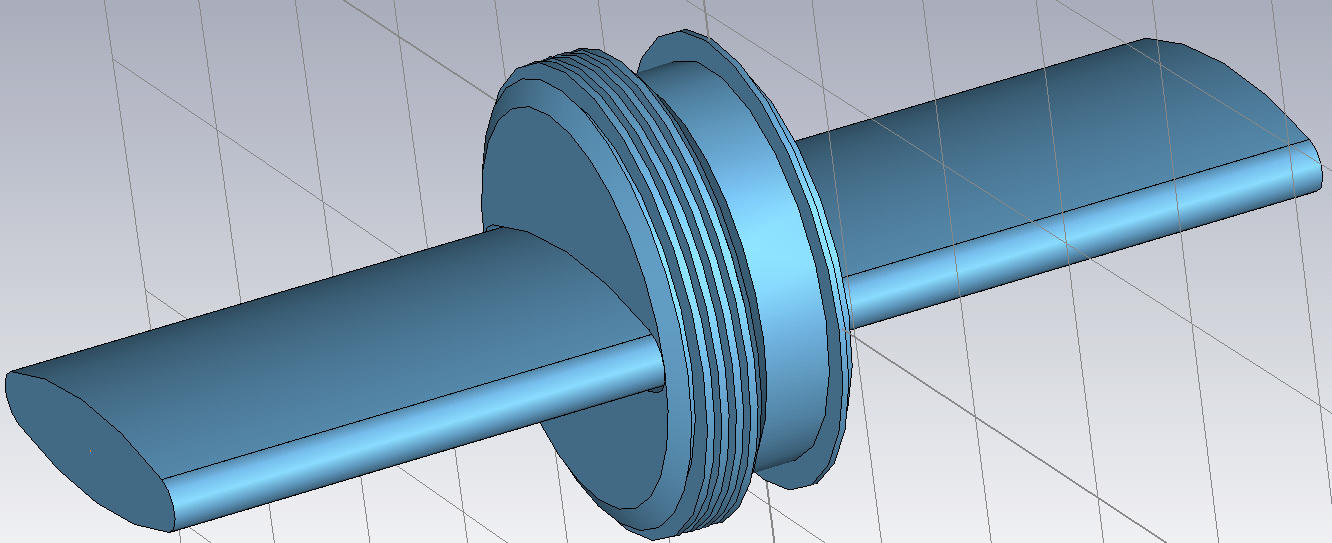 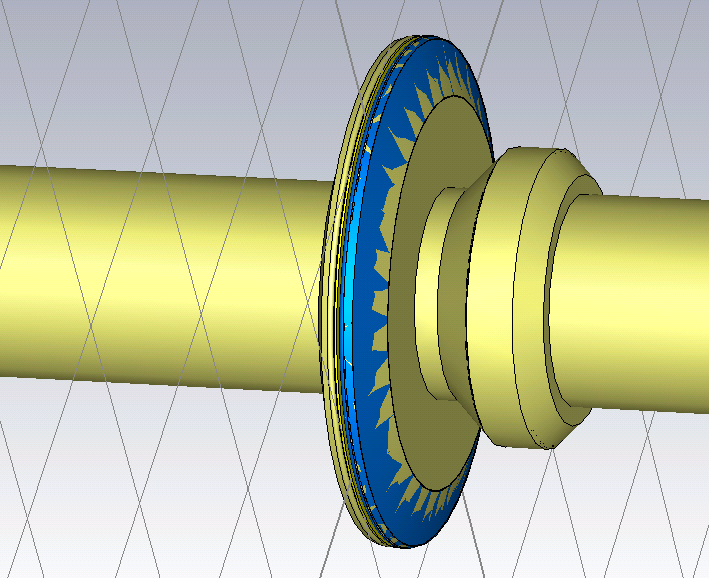 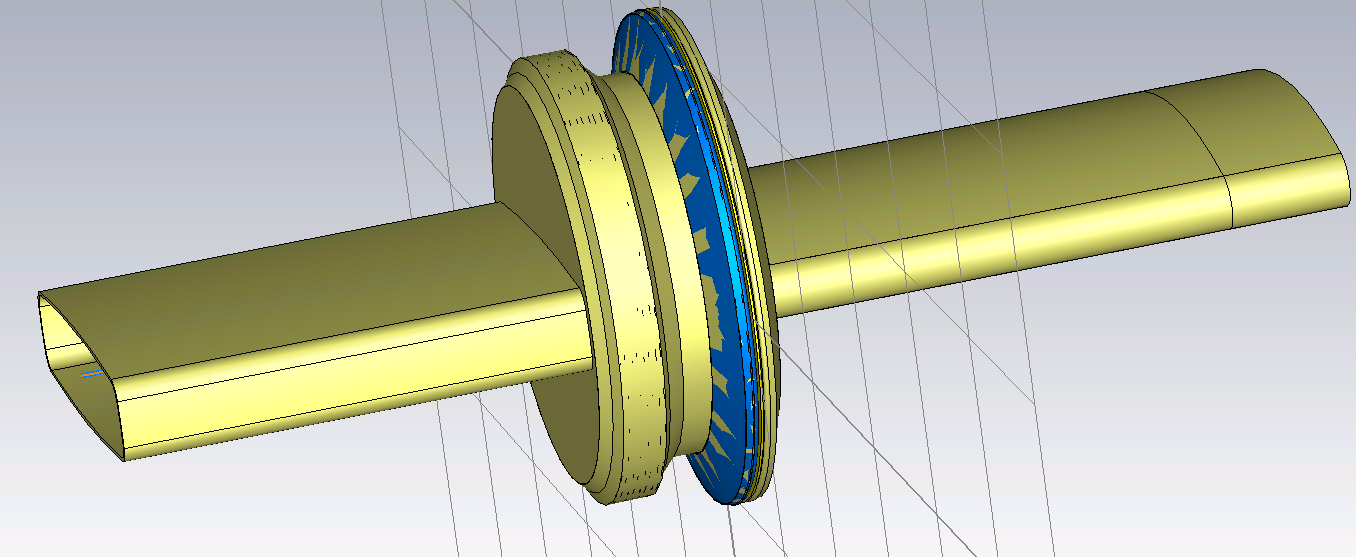 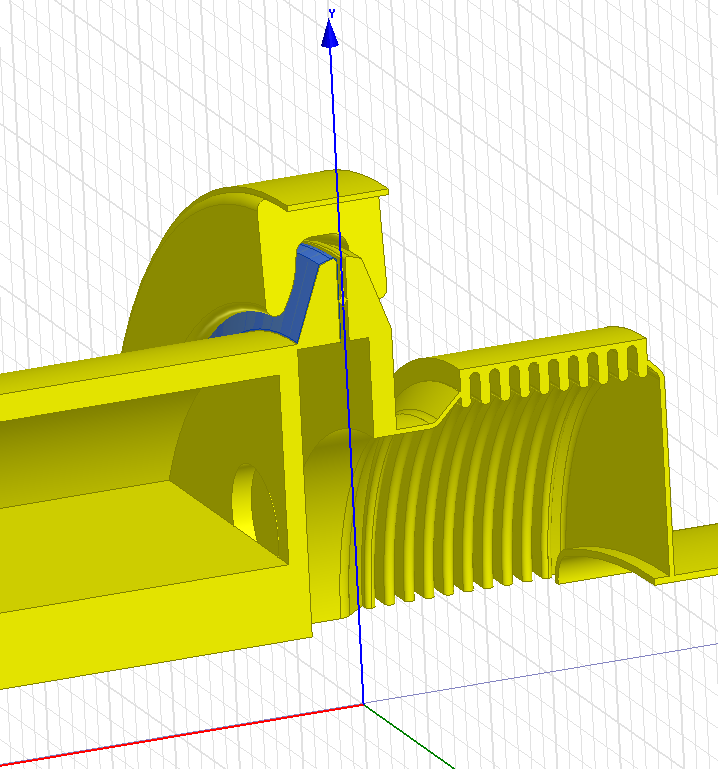 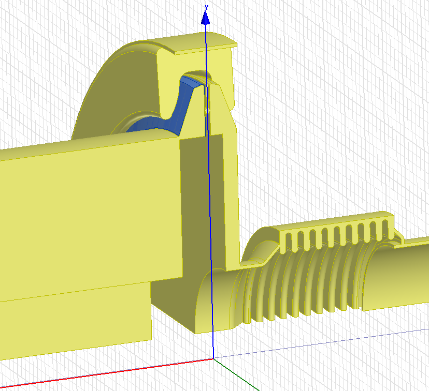 Group I
Group II
μw instability with a resonator
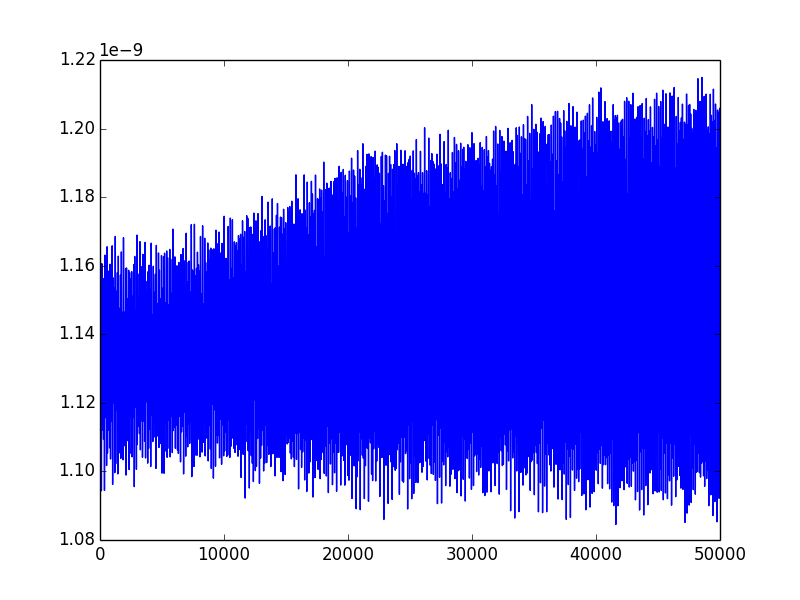 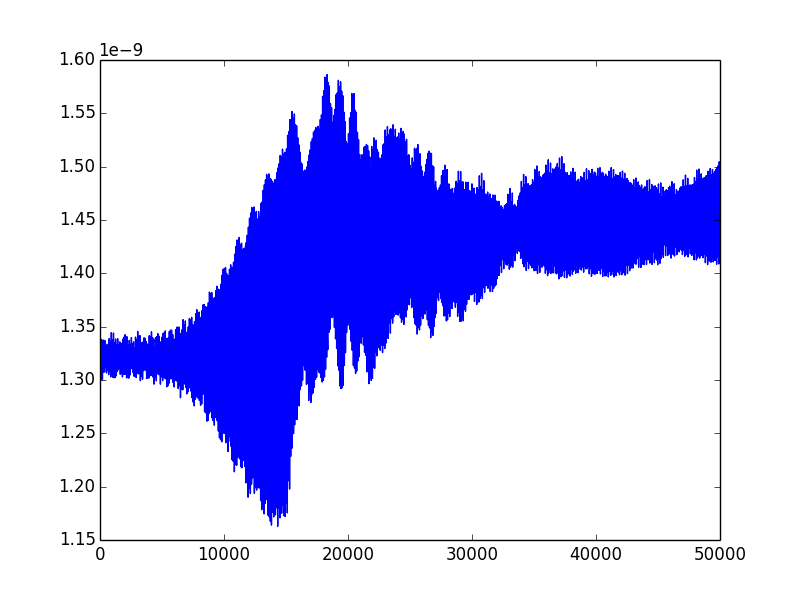 ε = 0.5 eVs – Nth =3.4E11
Q20 - Double RF - V200 = 7 MV
ε = 0.3 eVs – Nth =3.5E11
Simulations – single RF (1/2)
Instability threshold from simulations in a single RF
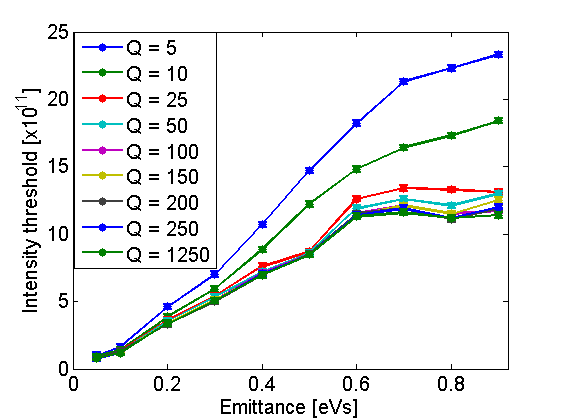 Simulations – single RF (2/2)
Instability threshold from simulations in a single RF
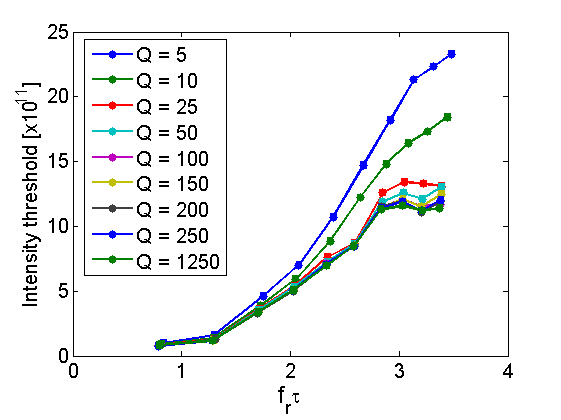 Simulations – double RF (1/2)
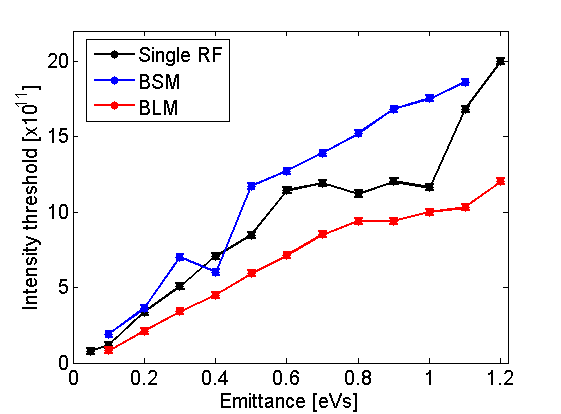 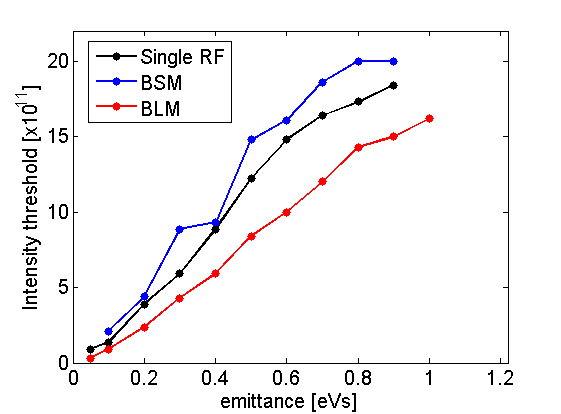 Simulations – double RF (2/2)
Fourth harmonic RF system: h2/h1 = 4 (SPS today)
Simulations at SPS flat top (450 GeV/c) with V200 = 2 MV
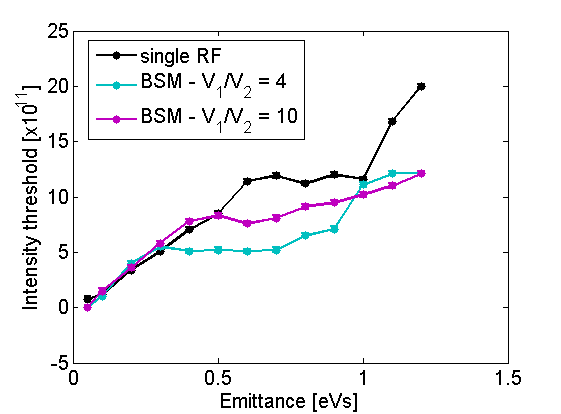 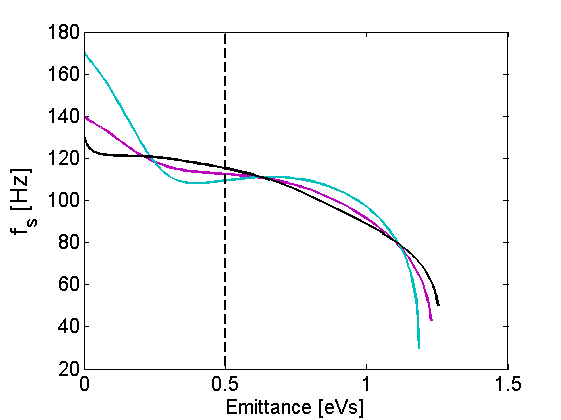 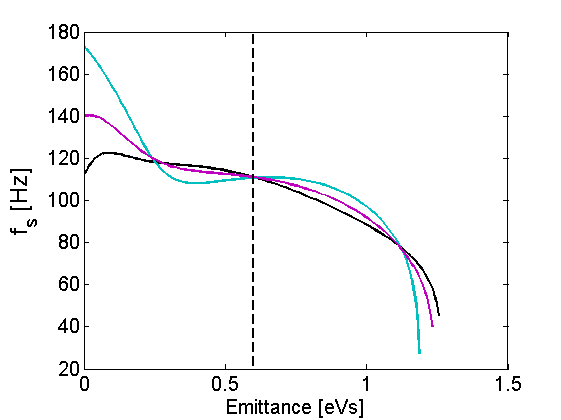 SPS longitudinal impedance model
Includes: RF cavities, resistive wall, injection and extraction kickers, Beam Position 	 Monitors (BPMs), vacuum flanges etc.
The SPS longitudinal impedance model
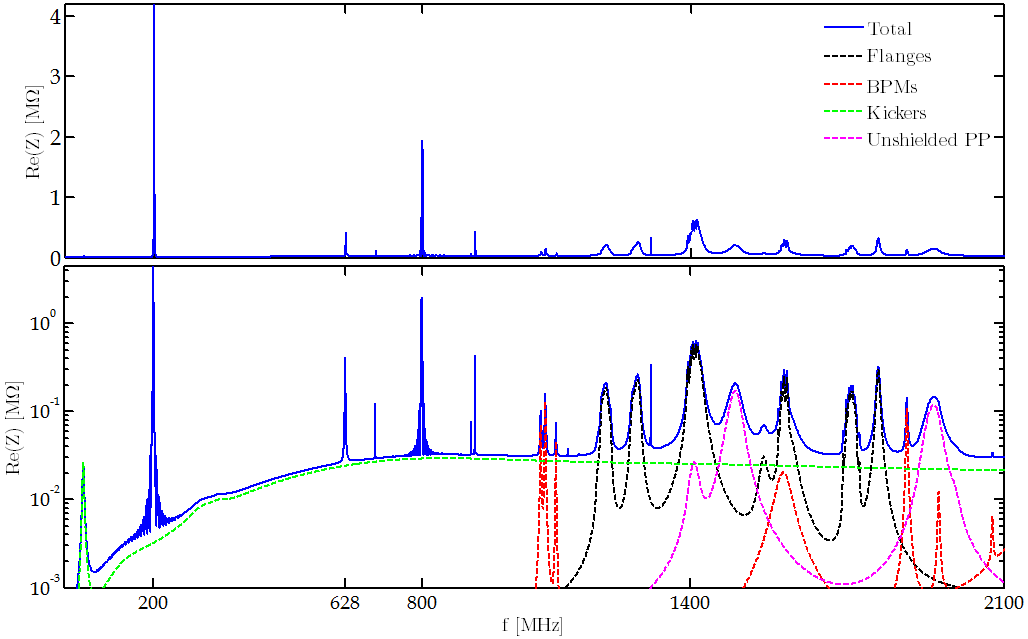 200 MHz TWC
Vacuum flanges
Jose E. Varela et al.
Simulations vs measurements
Double RF V200 = 2 MV – V800 = 0.2 MV – N=1.47x1011 p
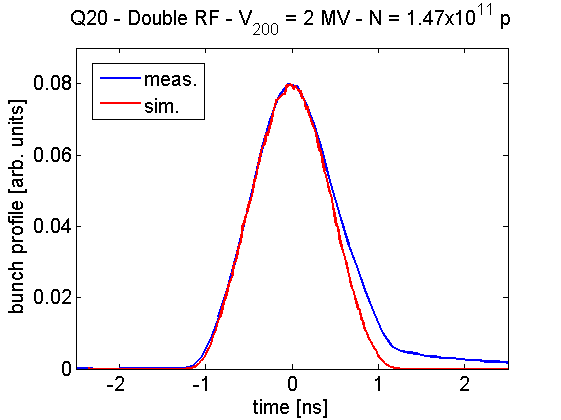 Discrepancy due to transfer functions
Simulations vs measurements  single bunch
Double RF V200 = 2 MV – V800 = 0.2 MV – N=1.47x1011 p
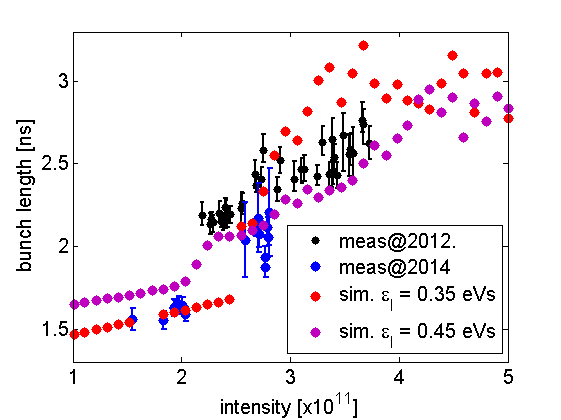 Simulations vs measurements  single bunch
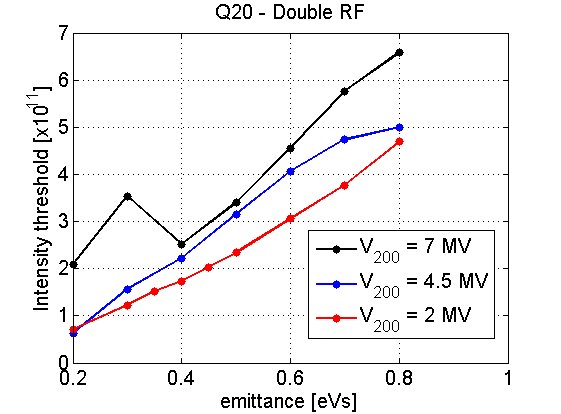 Probably due to the synchrotron frequency distribution inside the bunch
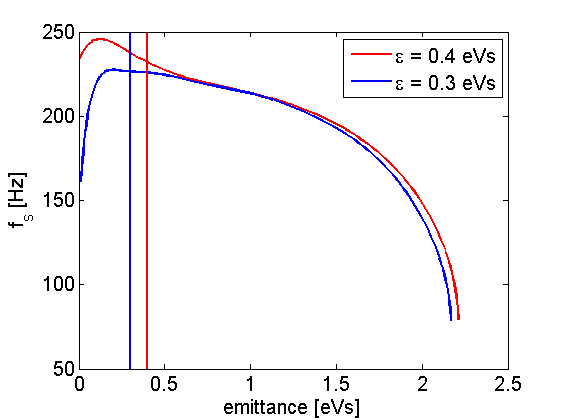 Simulations vs measurements  multi-bunch
Simulations for 6 bunches (25 ns spacing) at SPS flat top

Intensity threshold as a function of bunch length for 1 & 6 bunches
Qualitative agreement of simulations with measurements:

Nth of 6 bunches is ~ twice lower than of single bunch (limitation for the HL-LHC parameters ~ 2.5x1011 p/b)

Only a few bunches are coupled, no coupled bunch modes  indeed in measurements 25 ns and 50 ns spaced bunches are coupled, but batches spaced by 225 ns are decoupled

Nth increases with emittance
Double RF V200 = 7 MV – V800 = 0.7 MV
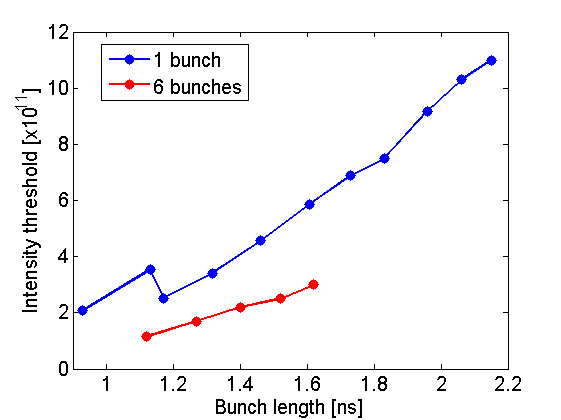 Preliminary results show that Nth increases by a factor of 2 without the impedance of vacuum flanges (single and multi bunch)  impedance reduction under discussion
Summary
Signs of μw instability are observed in the SPS  uncontrolled emittance blow-up

Beam measurements identified the vacuum flanges as the main impedance source (strong resonant peak at 1.4 GHz and many more resonances with high Q values)

μw instability threshold for this type of resonators scale with R/Q (as expected from theory in single RF)

Double RF vs single RF 
h2/h1 = 2: higher Nth in BSM and lower in BLM (as expected from Δp/p)
h2/h1 = 4: lower Nth in BSM above a certain emittance 

Simulations with the current SPS longitudinal impedance model verify the uncontrolled blow-up  good agreement with the measurements

Nth increases by a factor of 2 without the impedance of vacuum flanges (single and multi bunch)  impedance reduction under discussion at CERN